MAX-Технологии
Технологии максимального комфорта и качества
ООО «МАХ-технологии»
Содержание:
1. ИМПОРТОЗАМЕЩЕНИЕ. Проблематика2. Информация о Компании3. Отделка помещений4. Виды и форматы выпускаемой продукции5. Реквизиты компании6. Лицензии и сертификаты
Импортозамещение. Проблематика
ВИКИПЕДИЯ: 
Импортозамещение — замещение импорта товарами, произведёнными внутри страны
«ИМПОРТОЗАМЕЩЕНИЕ – это развитие высокотехнологичных производств в собственной стране»!
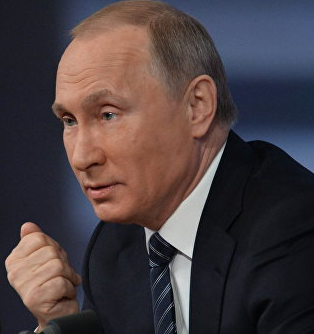 «Задача состоит не в том, чтобы любыми способами заменить импортные товары отечественными товарами. Необходимо наладить массовый выпуск именно качественной российской продукции, причем по приемлемой, экономически обоснованной цене, способной на равных конкурировать с зарубежными аналогами как на внутреннем, так и на внешнем рынке».
Россия начала широкую программу импортозамещения после того, как западные санкции обнаружили зависимость целого ряда важных отраслей от импорта.
Информация о компании
АО «Сокольская судоверфь» + ООО «МАХ-Технологии» = Корабль от А до Я
АО «Сокольская судоверфь»  и ООО «МАХ-Технологии»  совместно производят следующую продукцию: панели плавающего-вибропоглощающего  палубного покрытия, композитных панелей для формирования корпусных переборок (стен), панели с сотовым заполнением для подволока (потолка), облегченную мебель из панелей с алюминиевым сотовым заполнением. 	Гибкое производство решает многие вопросы при строительстве судов как военного так и гражданского назначения.
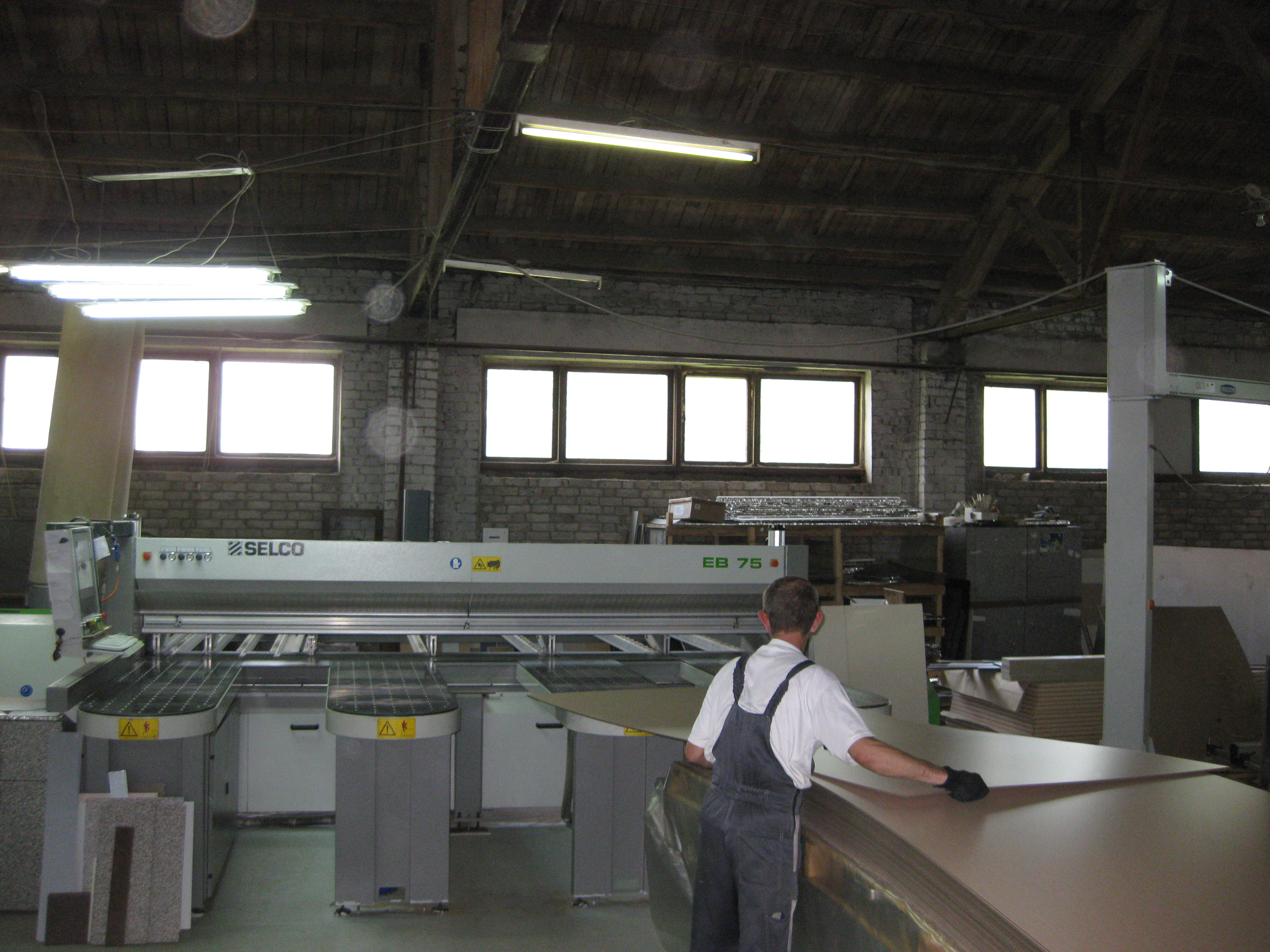 Информация о Компании
Компания ООО «МАХ-Технологии» создана в 2015 г. на базе АО «Сокольская судоверфь» - предприятия имеющего вековую историю работы в судостроительном секторе. Целью создания компании  является  строительство судов, по внешнему виду, техническим характеристикам и внутренней отделке превосходящие зарубежные аналоги.
Основа для реализации бизнес – проекта по открытию предприятия, производящего в России 
Отечественных интерьерных и конструктивных панелей, – ИМПОРТОЗАМЕЩЕНИЕ
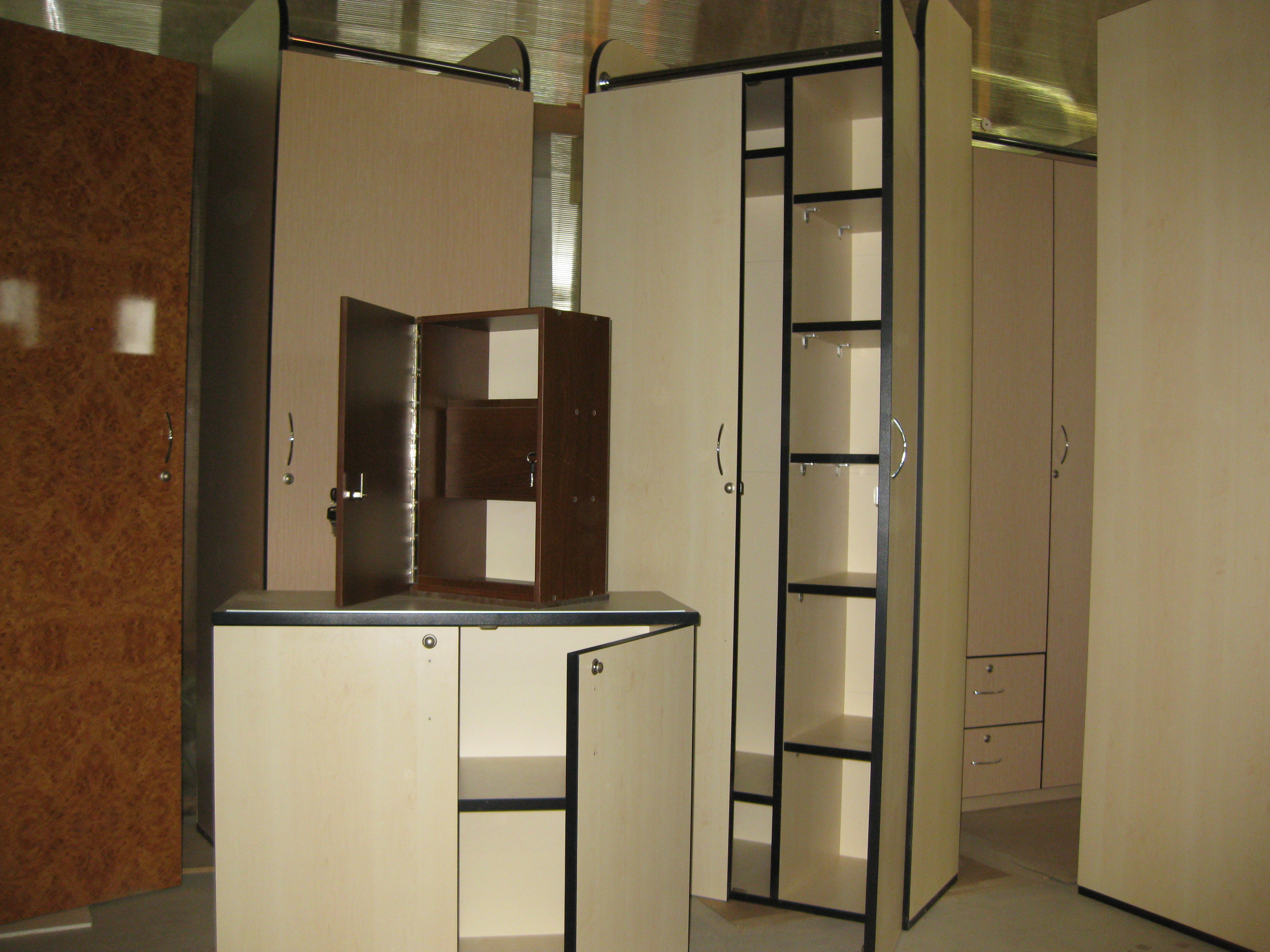 АССОРТИМЕНТ
КАЧЕСТВО
ЦЕНА
СЕРВИСНЫЙ ПАКЕТ ДЛЯ ЗАКАЗЧИКОВ
Стратегия МАХ-Технологии – стать лидером отрасли за счет выхода на полную проектную производственную мощность посредством реализации и развития конкурентных преимуществ собственного производства мебели из панелей из HPL пластика по технологии полного цикла
На панель возможно закрепить навесное оборудование без закладных фундаментов.
Отделка помещений
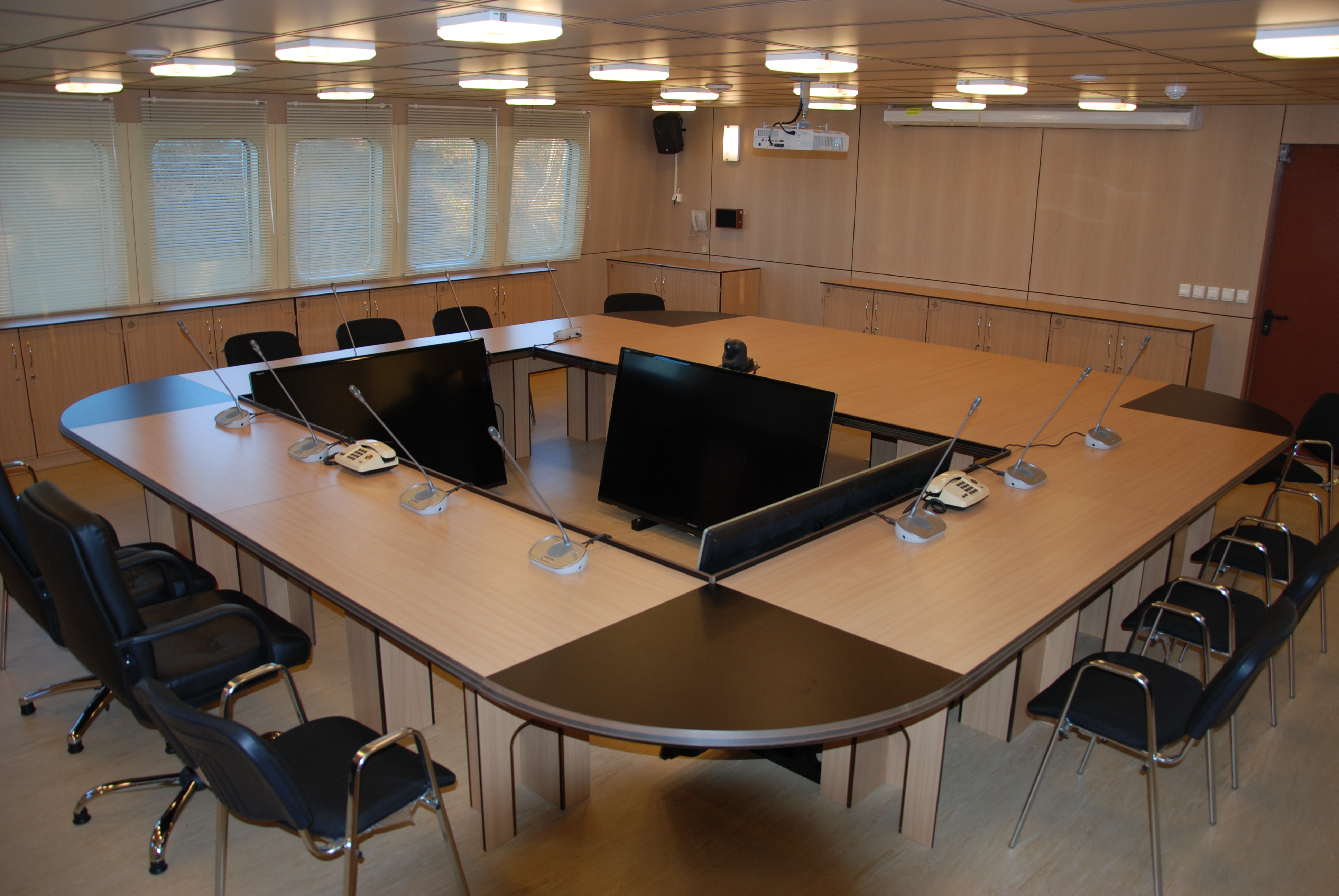 Индивидуальный подход к созданию уюта в каютах для отдыха и работы.
Виды и форматы выпускаемой продукции
По желанию панели могут быть с комбинированным цветом.
Облегченная мебель специальной разработки позволяет дать гарантию 5 лет
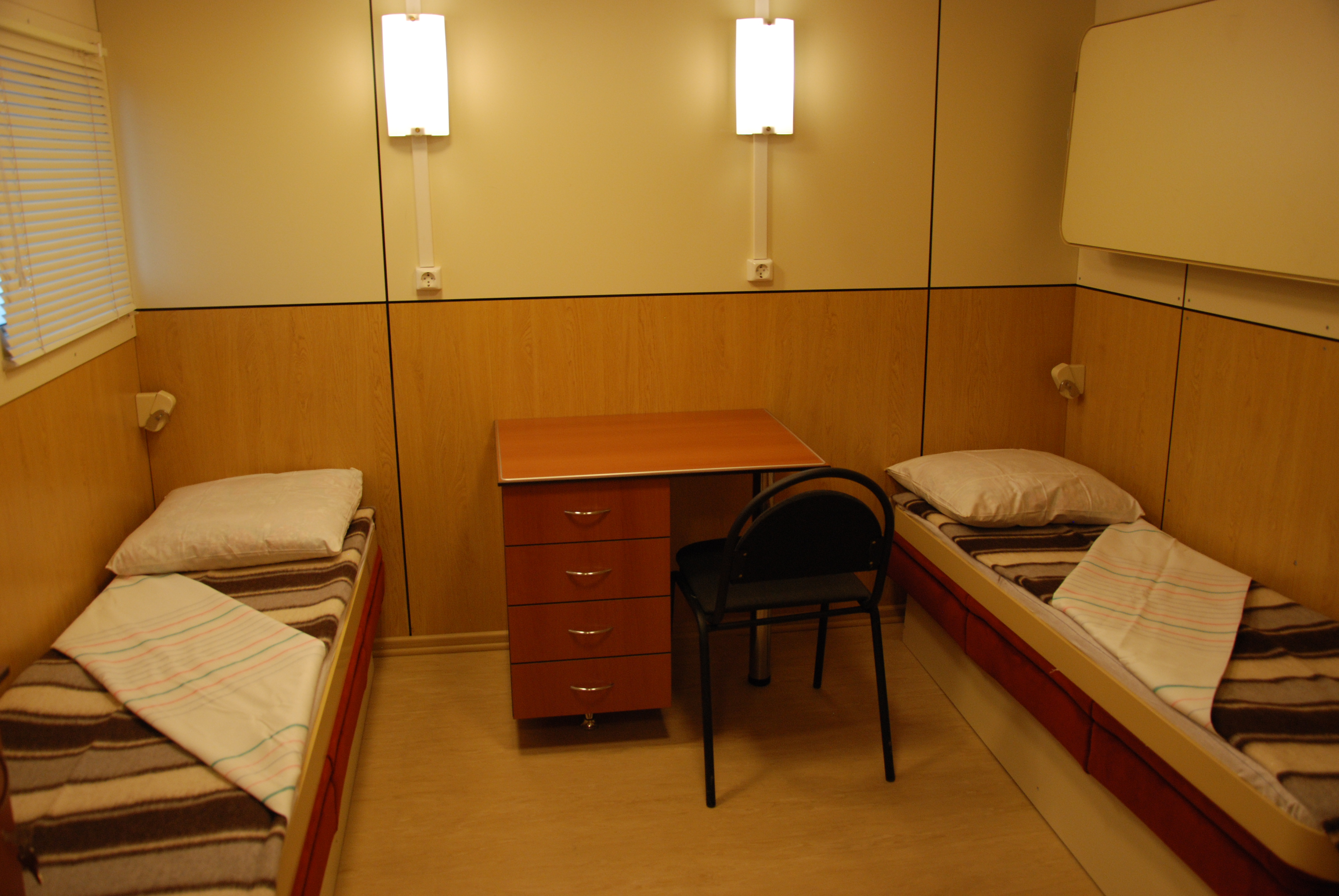 Кровати трансформеры создают визуальное увеличение помещений.
Реквизиты компании
Мы предлагаем нашу продукцию и готовы к сотрудничеству. 
	Принимаем участие в проектах, предусматривающих финансирование в рамках коммерческих и государственных заказов.
Общество с ограниченной ответственностью «МАХ – Технологии»
606670, Нижегородская обл., п.Сокольское, ул. Садовая, д.1А.
	Телефон/Fax (883137) 2-06-99,  E-mail : maxtechn@yandex.ru
Лицензии и сертификаты
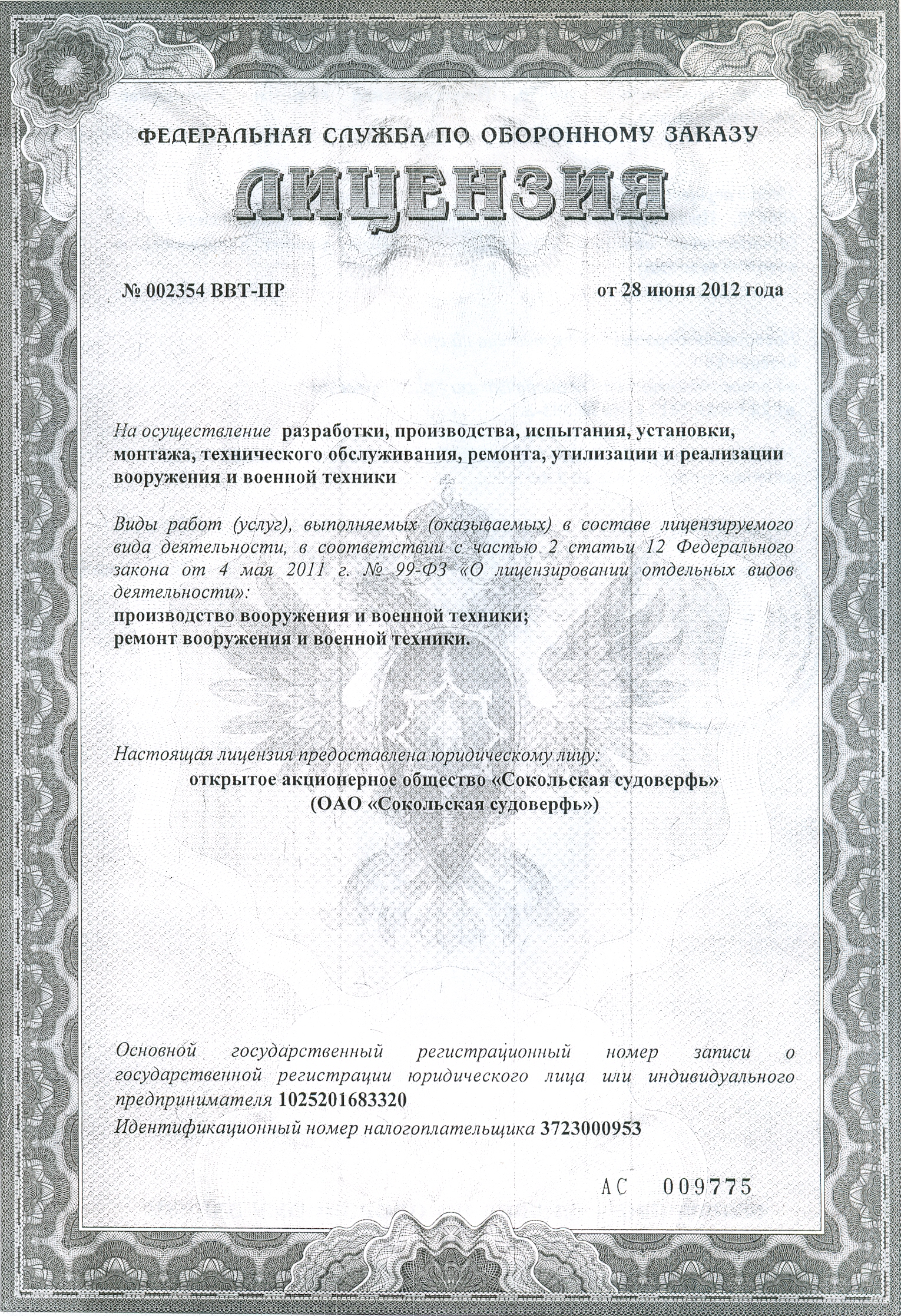 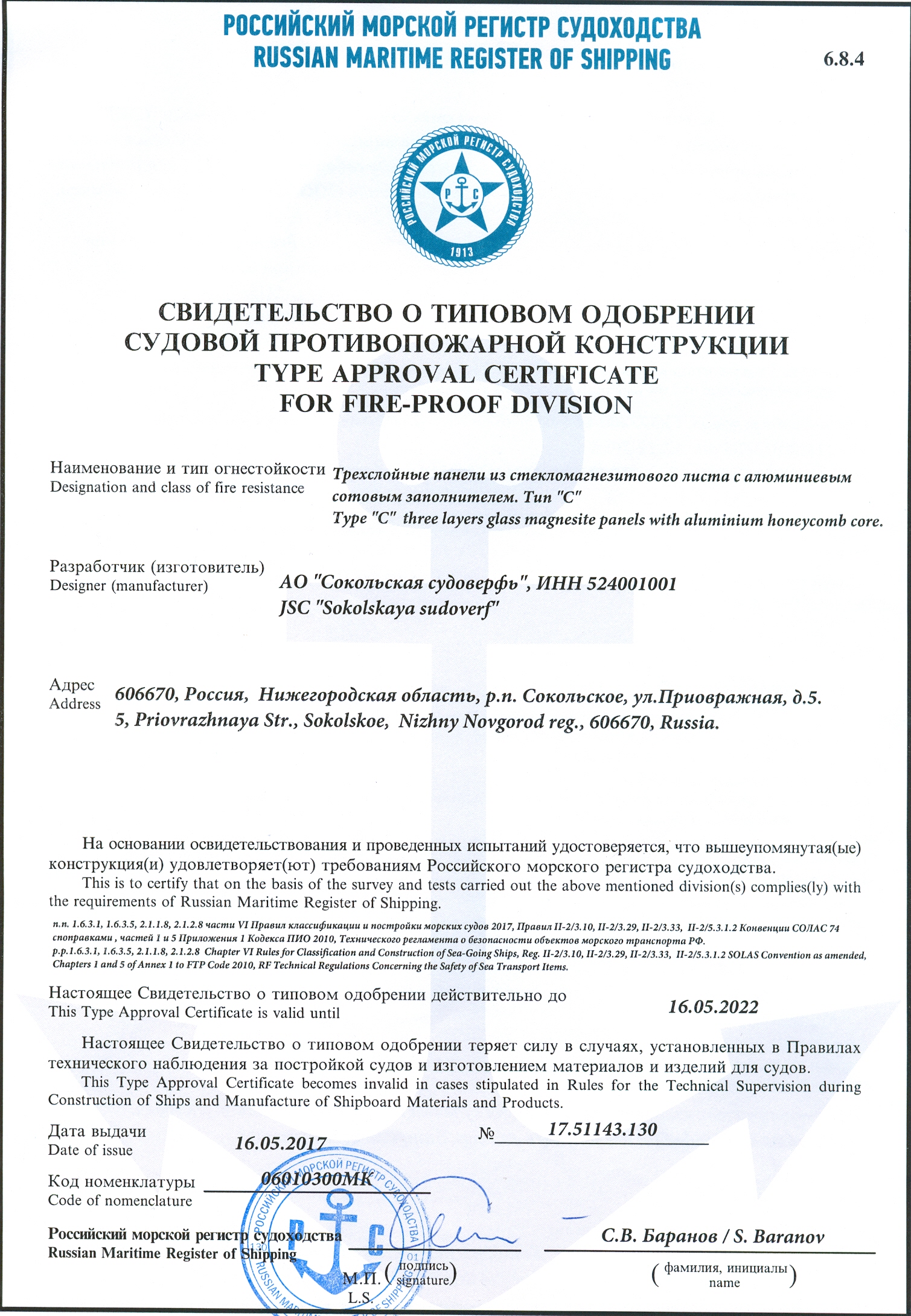 Акционерное общество
Сокольская судоверфь
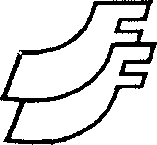 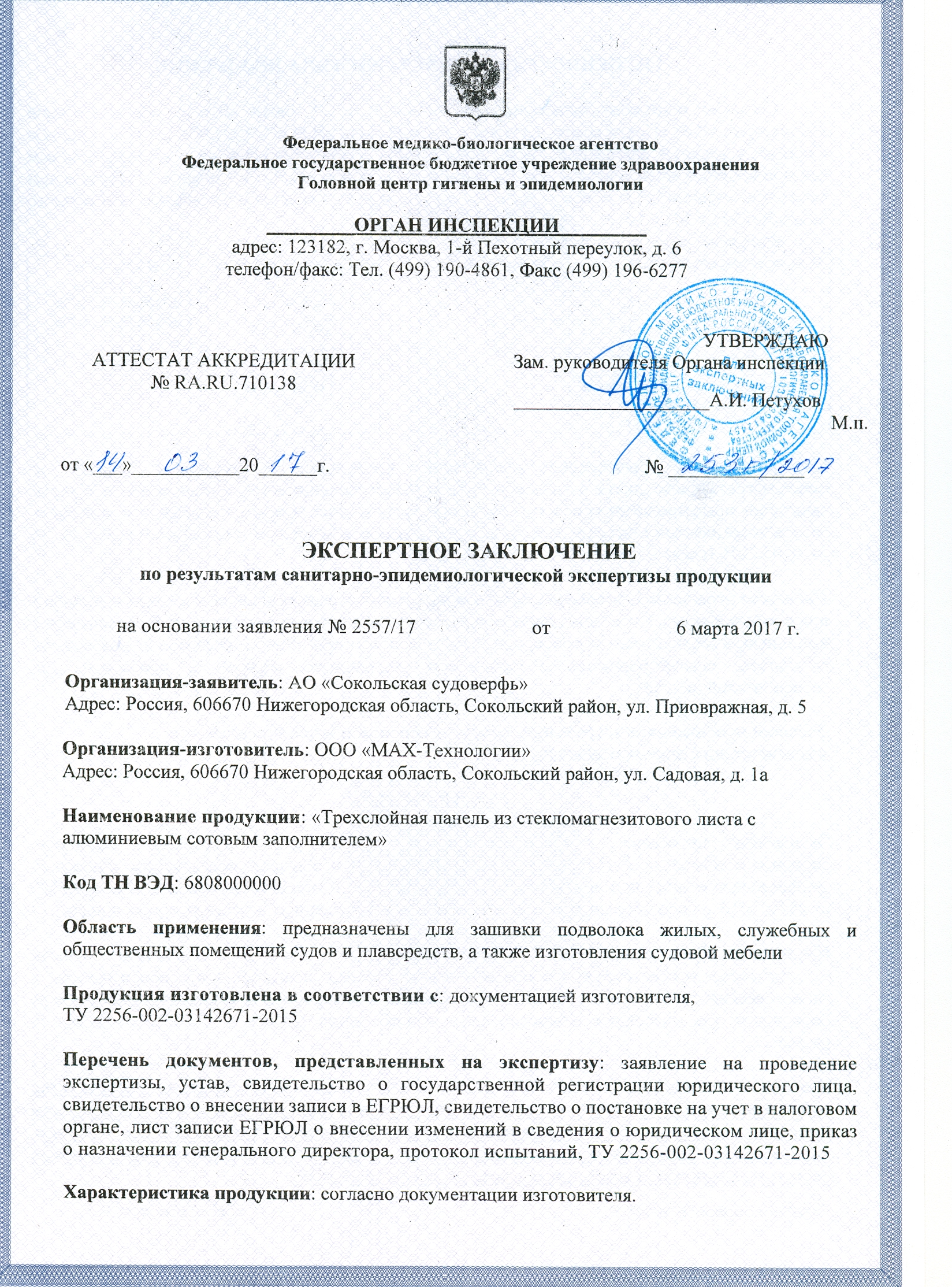 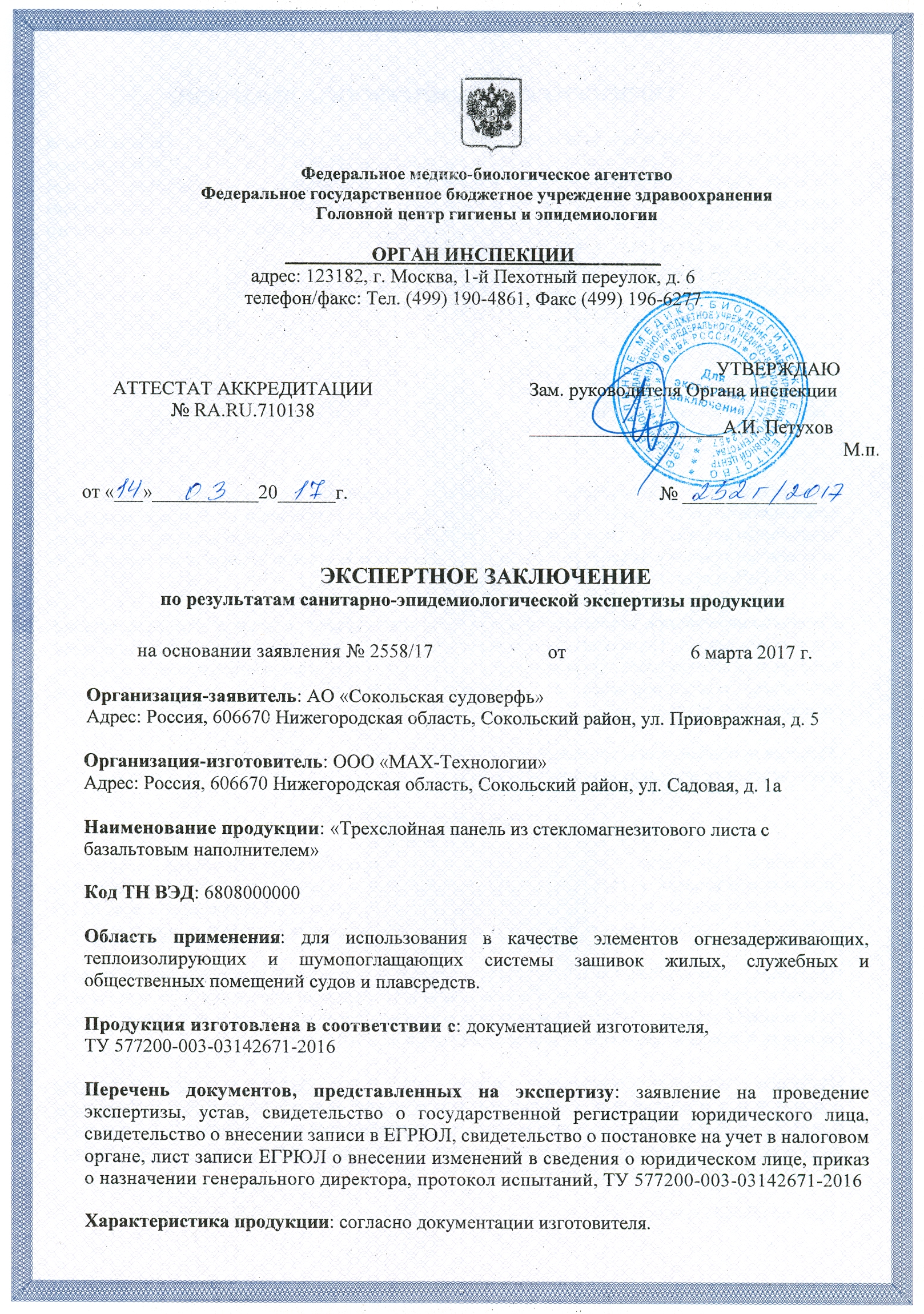 606670 Нижегородская область,
р.п. Сокольское ул. Приовражная, д.5,
ИНН/КПП 3723000953/524001001
р/с 40702810942140100365 Волго-Вятский Банк 
ПАО Сбербанк России г. Нижний Новгород 
к/с 30101810900000000603 БИК 042202603
ОГРН 1025201683320
(83137) 2-12-92
Email:  sokolsverv@mail.ru,       sekretar201@mail.ru
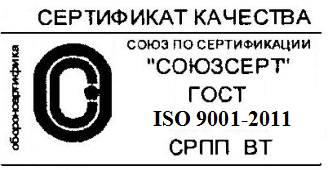